Polaris PAC Customization and Carousels
Improve the Catalog Discovery  Experience
Overview of Topics Covered
Customizing the PAC
Custom Search Limiters/Scopes
Limit By or Expand the Search Scope  
A few options:
Material Type,
Library (or Libraries),
Audience
Record Sets
ExpandableSidebar Menus
Custom  links  and lists for a variety of  things: Collections, Record Sets, Forms on Library websites, etc.
Customize Messages
Searching beyond Polaris
Polaris allows for z39.50 searches from the PAC as well. 
Use to help find and create better ILL requests
Custom Content Carousels
Content Carousels
Handful of Default Dashboard ones 
Can be selected and curated by library staff using Bibliographic Record Sets
Can be added to a library’s website (iframe or api): http://www.dickinsonlibrary.org/new-items--adult-collections-12434
Initial Setup  for Custom Carousels
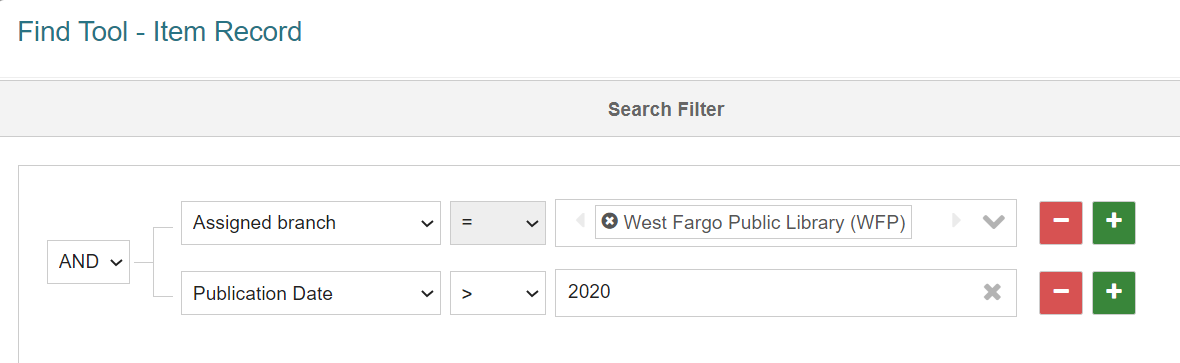 Search and Filter
Search for Items, putting in whatever filters and terms you want
Power Search
When satisfied with the results, switch to “Power Search” and save the search for future use/updates
Item Record Set
Before running the search again, go under Record Set Options
Name the Item Set and check the “Send Results to a New Item Record Set”
Bib Set
Create Bibliographic Record Set from the Item Record Set
Send to ODIN
Tell us:
Record Set ID and Name
Name you would like it to Display As
Where in the order of the existing Carousels
Updating the Carousels
Find Permanent Carousel Bib Set and remove bibs you no longer want
Update the Power Search Parameters
Repeat Steps 3-4 (Item Set -> Bib Set)
Select all from new Bib Set and add to Permanent Carousel Bib Set
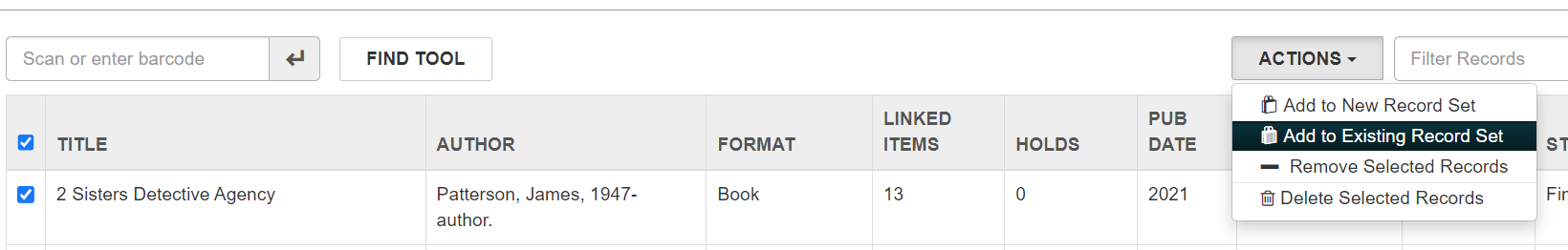 3rd Party Integrations
Overdrive
Overdrive in a Search
Overdrive in the Patron Account
Kanopy
Displays a custom link directly to the streaming video
Novelist Select
Add on Enrichment
Pulls in Reviews
Series titles
“Like” series/titles
Lexile levels